Regional samverkansgrupp Uppföljning och analys
Generellt uppdrag RSG
stödja nationella programområden som sjukvårdsregionen har nationellt värdskap för 
stödja regionala programområden
vara kontaktväg för regionernas lokala resurser
vara plattform för erfarenhetsutbyte och lärande
vid behov nominera och stödja representanter i nationella arbetsgrupper  
samverka med andra sjukvårdsregionala samverkansgrupper och strukturer 
vara sjukvårdsregional referensgrupp och remissinstans i nationella och sjukvårdsregionala frågor
vid behov bistå Regionsjukvårdsledningen och Samverkansnämnden i arbetsgrupper för särskilda uppdrag
NSG uppföljning och analys
Kort sammanfattning om inriktning under 2021
Utveckling av sjukvårdsregionala samverkan och kopplingen till det sjukvårdsregionala värdskapet för nationell programområden 
Dialog och samverkan med SKR och statliga myndigheter inom uppföljning och analysområdet med fokus på lärande och erfarenhetsutbyte
Nationell uppföljning
Uppdrag om en gemensam plattform för uppföljning och analys – Teknik och organisation
Process för instyrning och hantering av behov av nya vårddata/ Uppföljning av personcentrerade och sammanhållna vårdförlopp  
Förvaltning, drift och utveckling av gemensam uppföljning och öppna jämförelser som bedrivs inom SKR:s regi
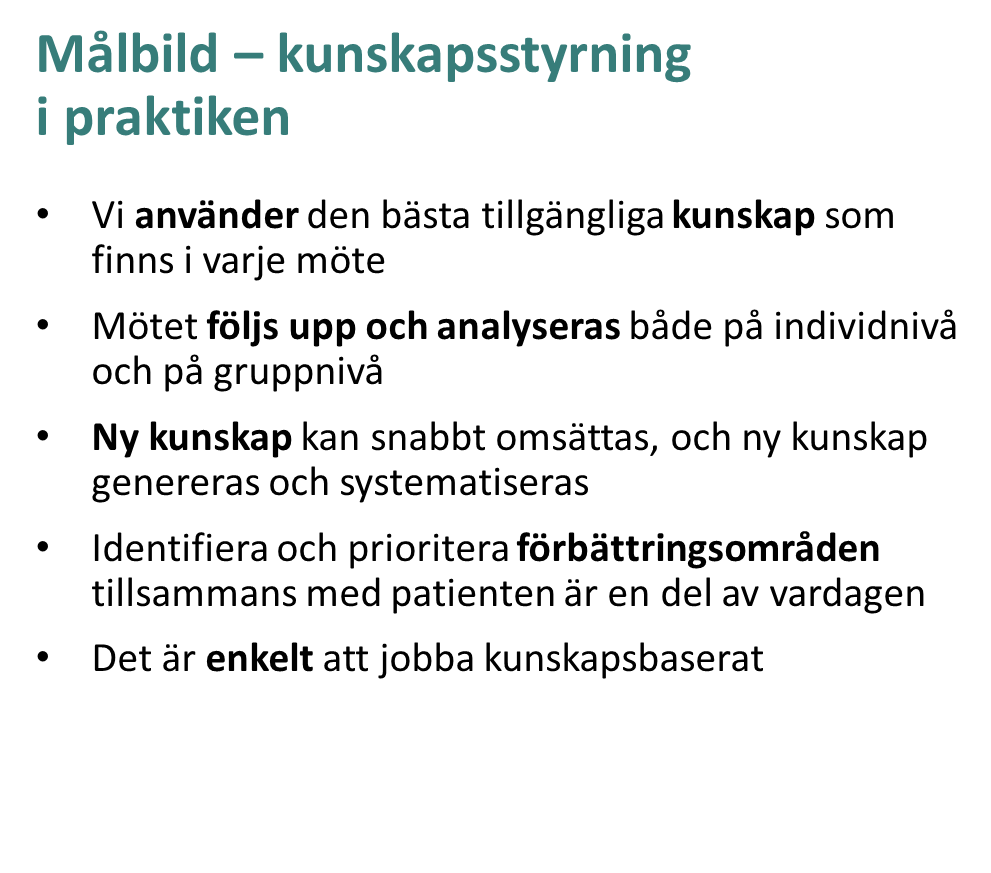 Kunskapsstöd
En sammanhållen 
struktur för 
kunskapsstyrning
Stöd för 
uppföljning, 
Öppna jämförelser 
och analys
Stöd för 
utveckling och ledarskap
[Speaker Notes: Fokus i systemet är att skapa en sammanhållen struktur för kunskapsstyrning och stödja ett lärande arbetssätt i svensk hälso- och sjukvård.
Sedan tidigare finns många kunskapsstöd och olika stöd för att arbeta evidensbaserat 
– till exempel nationella riktlinjer, vetenskapliga publikationer, vårdprogram och många webbsidor.
Trots det är vården i dagsläget ojämlik. 
Vem du är eller vart du bor påverkar kvaliteten på vården du får.
Detta vill vi förbättra. 
Alla patienter och vårdgivare ska kunna lita på att bästa tillgängliga kunskap alltid används.
Ett gemensamt system och arbetssätt för att arbeta evidensbaserat bidrar också till att samhällets resurser används på bästa sätt.]
Reflektion över samarbete med och stöd till övriga NSG och NPO?
Behov av att utveckla och fortsätta samarbetet med NSG kvalitetsregister, Strukturerad vårdinformation och Patientsäkerhet. Utmaning att få till tid och former. 
Vilket typ av uppföljningsstöd ska NSG UA ge till NPO? Hur mycket operativt stöd förväntas NSG UA ge? 
Hur stort behov av analysstöd har NPO och RPO? Förväntan på efterfrågan högre än den faktiska (?)
Utmaning att vara på rätt plats i rätt tid för att stödja vårdförlopp och NPO
Specifikt uppdrag
Ansvara för stöd till de nationella programområden sjukvårdsregionen har värdskap för i enlighet med framtaget uppdrag.
Arbeta för att stärka det gemensamma arbetet inom området, dvs effektivisera, integrera och stärka uppföljning och analys i sydöstra sjukvårdsregionen
Deltagare
Peter Kammerlind, Region Jönköpings län
Andreas Persson, Region Jönköpings län
Anders Tennlind, Region Östergötland
Ellen Nilsson, Region Östergötland
Karl Landegren, Region Kalmar län
Christine Lokrantz, Region Kalmar län
Frågor?
www.sydostrasjukvardsregionen.se